Daily message
Today we are going to learn a new sound.
ai
.
rain
. .  .
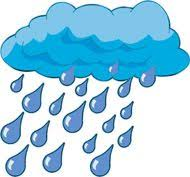 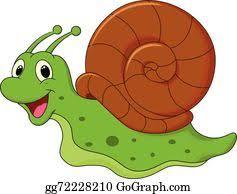 snail
. . . .
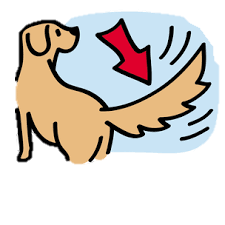 tail
. . .
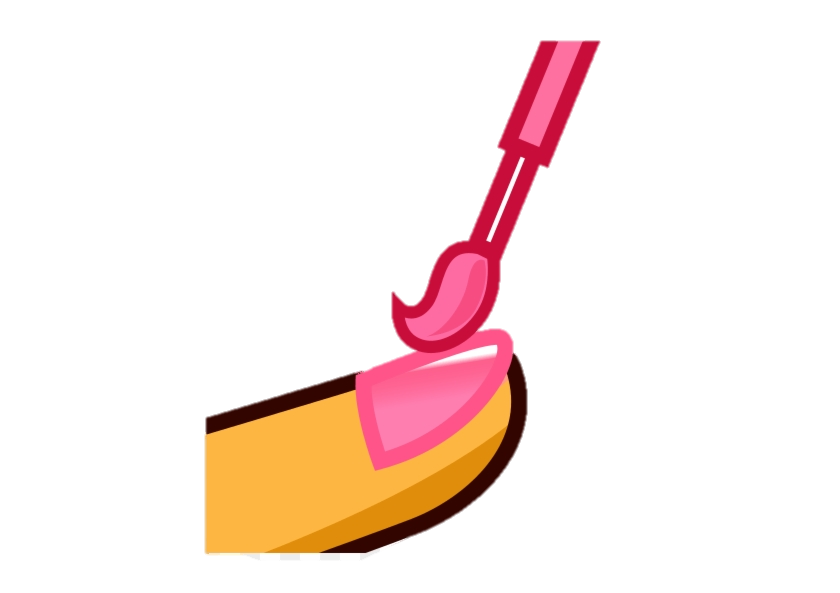 nail
.  . .
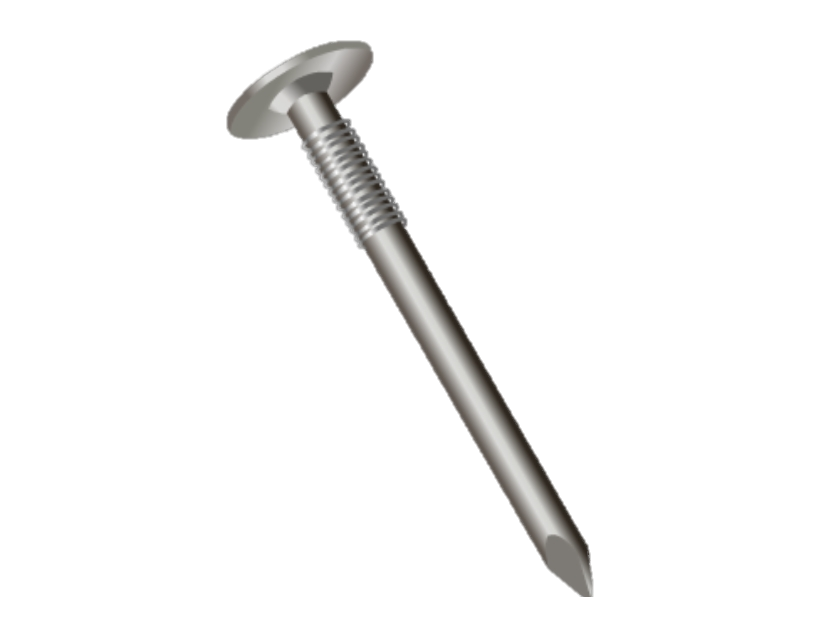 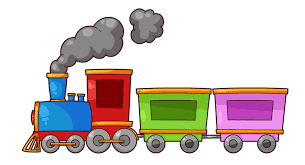 train
. . . .
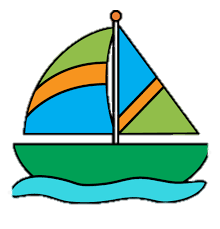 sail
. . .
paint
.  .  . .
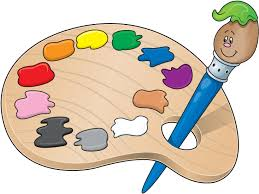 aid
 .  .
aim
 .  .
sail
. . .
train
. . . .
nail
.  . .
rain
. .  .
brain
 . . . .
paint
 .  . . .
pain
 .  . .
maid
 .   .  .
plain
 . . . .
paid
 .  . .
strain
.. . . .
grain
. .  . .